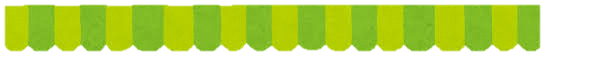 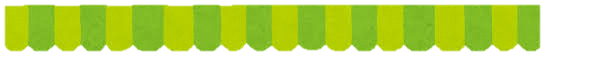 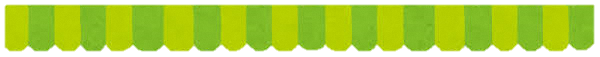 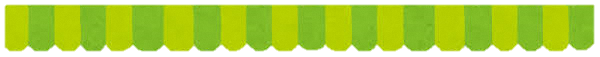 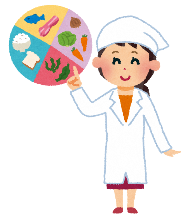 登録店へ情報配信
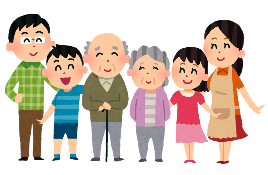 【事業の概要】
ほっかいどう
ヘルスサポート 
レストラン🍴
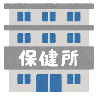 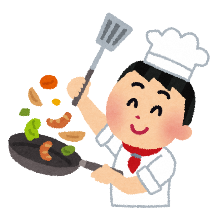 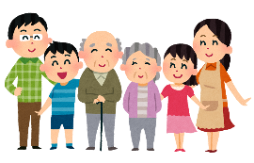 道　　民  （特に、若年層や壮年期層など）
健康づくりを支援
登録店の情報紹介
健康づくりの
情報提供
ほっかいどうヘルスサポートレストラン
　【主な登録対象】
　　外食料理店（喫茶店を含む）及びそうざい製造業、
　　コンビニエンスストア、スーパー、社員・学校食堂等
　【主な事業内容】
　■健康的に配慮したメニュー
　　・栄養バランスメニュー（スマートミール※に準拠）
　　・野菜たっぷりメニュー、塩分控えめメニュー
　■ヘルスオーダー支援
　　客の要請による主食量・塩分・脂質控えめの対応
　■情報発信・受動喫煙防止対策
　　・道や関係機関が提供する情報を活用した情報発信
　　・店内を禁煙にする。
店舗情報の発信
お店で活用できる健康づくりの情報を配信します！　また、登録店の情報もホームページでご紹介します♪
　登録店には、北海道や道内の管理栄養士養成校、栄養士会や食品関連企業・団体から健康管理に関する情報配信を行い、お客様への情報提供等、健康づくりに御協力をお願いします。
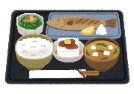 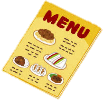 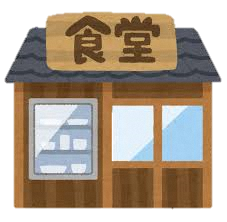 地域住民への
情報発信にご協力
ください
保健所を
介した支援
北 海 道（道庁地域保健課・道立保健所）
　【登録店情報の発信】
　　利活用の促進に向けた普及
　　○道庁及び保健所ホームページ掲載
　　○マスコミ等を活用した普及
【登録店舗等支援】
　○ヘルスサポートレストラン支援のホームページを作成　　　　　　　　　　　　　　　　　　　
　○メルマガを配信
　　・献立作成の基準・ポイント作成（北海道栄養士会）
　　・情報発信（管理栄養士養成校協会）
　　・ノーステック財団（すこやかメニュー活用）
　　・協賛企業と連携した情報・ツールの提供
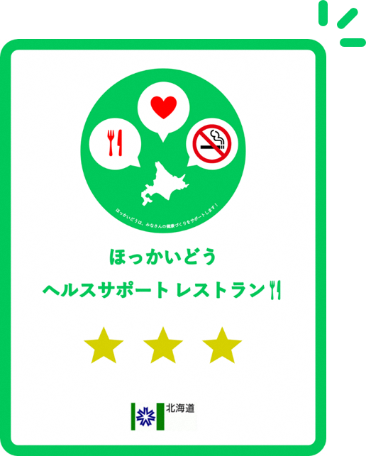 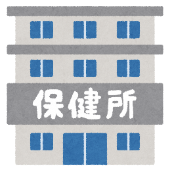 ※ 「健康な食事・食環境」コンソーシアム（基準は厚生労働省）が実施している認定制度。
　　この認証制度との整合性に配慮しつつ、本道の特性を踏まえた独自の登録制度とする。
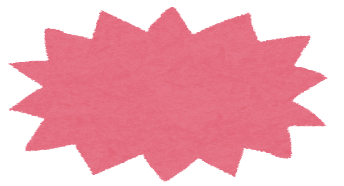 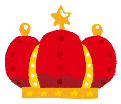 ステップ
　アップ！
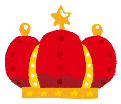 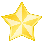 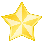 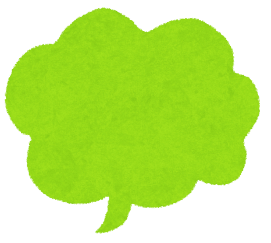 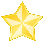 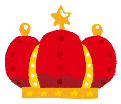 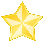 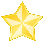 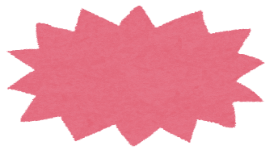 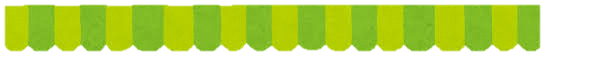 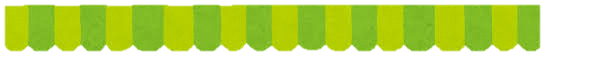 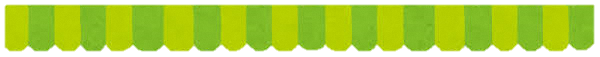 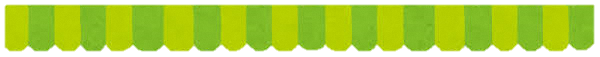 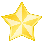 ステップ
アップ
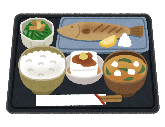 「ほっかいどうヘルスサポートレストラン」の目的
　北海道健康増進計画「すこやか北海道２１」の目指す健康寿命の延伸と健康格差の縮小に向け、食品選択や外食摂取において、
健康管理上の適切な選択を支援し、道民の健康づくりに資することを目的としています。
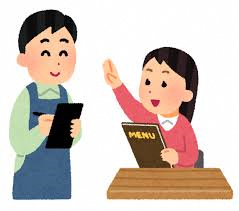 登録店の取り組み状況に合わせて、一つ星～三つ星の三段階に分けられます
　各登録店の取り組み状況によって、一つ星～三つ星の三段階で登録をします。登録の条件は以下の通りです。
【ヘルスサポートメニュー】⇒　健康に配慮したメニュー
　　　　　　　　　　　　　　　　　☆栄養成分表示必須☆　　
栄養バランスメニュー（別紙基準に基づく）
塩分控えめメニュー （３ｇ/食 未満）
野菜たっぷりメニュー（野菜の重量が120ｇ/食以上、または、70ｇ/品 以上）
【ヘルスオーダー支援】⇒　顧客の要望に応じた健康のための注文対応
エネルギー控えめオーダー（例：主食量の減少等）
塩分控えめオーダー（例：薄味対応や減塩醤油の提供等）
脂質控えめオーダー（例：調理方法の変更、ドレッシングをノンオイルタイプに変更等）
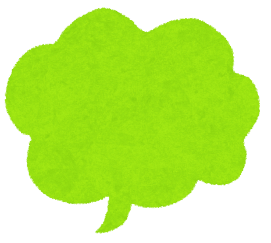 問合せ先
北海道網走保健所企画総務課企画係
〒093-8585 網走市北７条西３丁目
TEL: 0152-41-0695
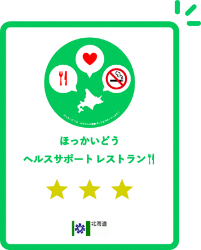 道が提供する 健康情報等の発信   を行う
店内を禁煙にしている
【必須項目】
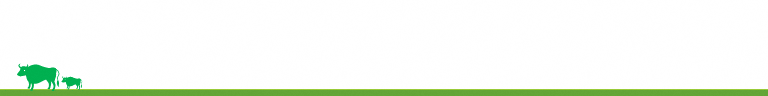 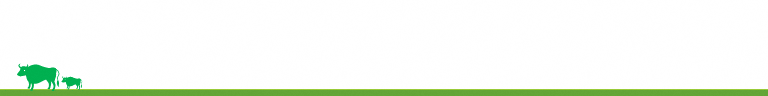 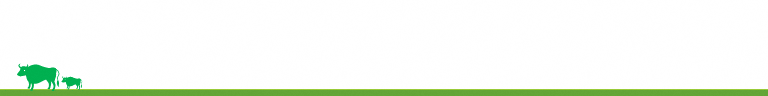